Demystifying Blockchain
And What It Means For Marketers
What is Blockchain?
A database that no one person or organization controls
Ledger of records of anything that can be recorded, such as transactions, ownership of assets, contracts, sources of goods, supply chain details, individual health information, and authenticity of items or credentials 
All records are distributed to what some say is thousands of computers, and each has its own copy
The detail on each record is called a “block”
“Hashing” is used to transform records to what looks like random characters
A transaction must be accepted by all other computers after they validate none of the assets were already used (such as an event ticket)
After approval, a block is time-stamped and encrypted, then added to the “chain” of previous blocks
Any attempted change to a hash is visible immediately for that block and every block after it, so blockchain greatly reduces fraud
How Blockchain Works
Legitimacy Statistics
Industry Uses of Blockchain
Industry Uses of Blockchain
Industry Uses of Blockchain – continued
Critical Reviews & Assessments
“The distributed ledger technology, better known as blockchain, has the potential to eliminate huge amounts of record-keeping, save money and disrupt IT in ways not seen since the Internet arrived.” Computerworld 
“It will take decades for blockchain to seep into our economic and social infrastructure.” Harvard Business Review
“Blockchains are not merely database technology that reduces the cost of storing or sharing data, but have profound economic implications on consensus generation, industrial organization, smart contract design and antitrust policy.” Lin William Kong and Zhiguo He
Pros and Cons for Marketers
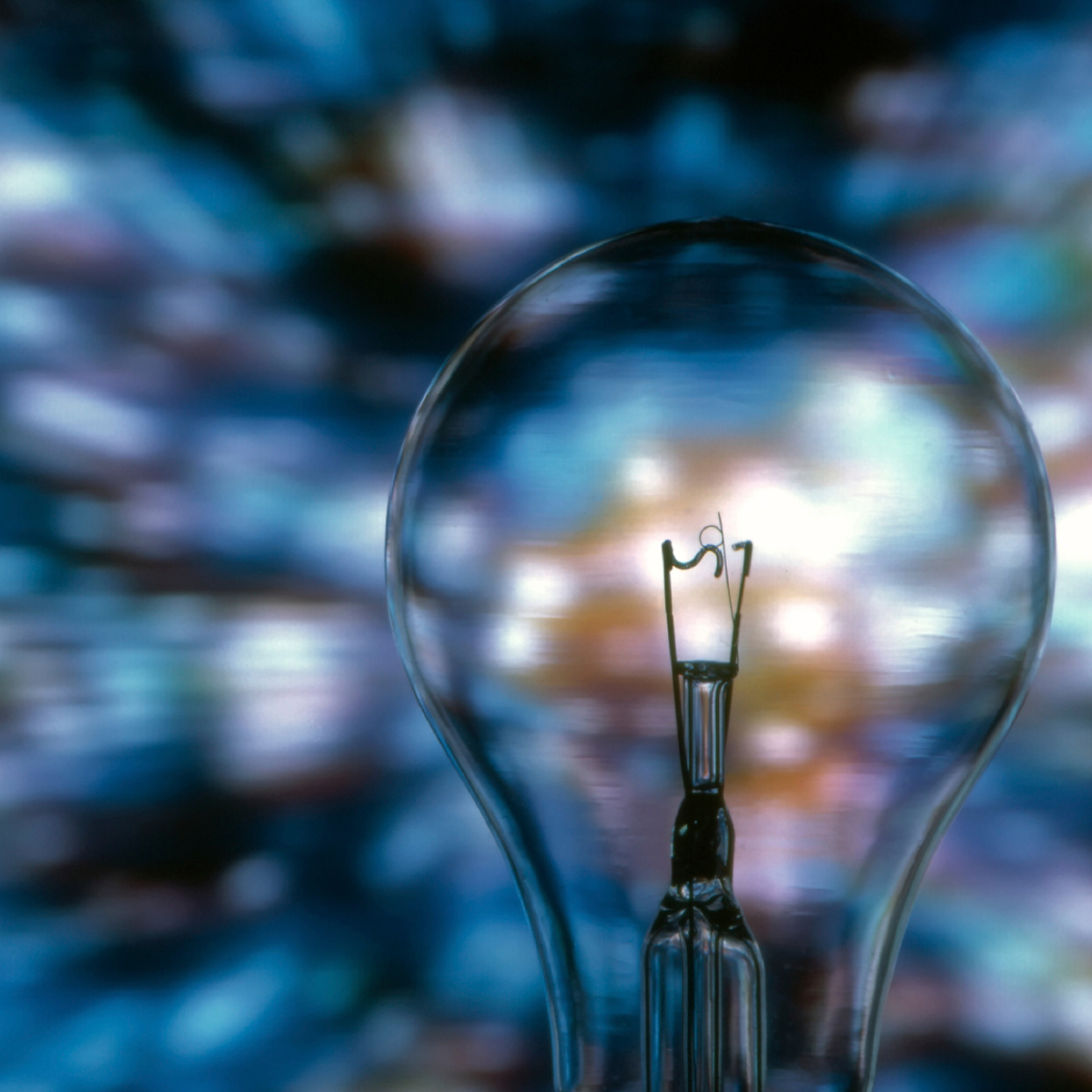 How Marketers Are Using Blockchain
BGR Burgers Grilled Right(Chanticleer Holdings)
Loyalty Program
Will reward customers with units of cryptocurrency via a blockchain platform(coming mid-2018)
To be used for future meals across their brands, or traded with friends
Stock rose 95% over previous value with news of using blockchain, then leveled at 48%
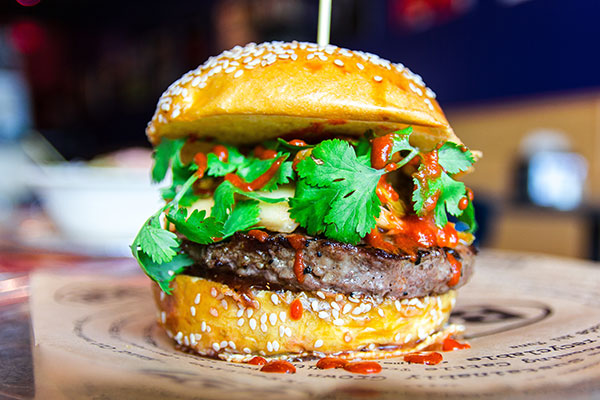 How Marketers Are Using Blockchain
Babyghost Fashion Label
Shanghai Fashion Week 
Consumers could verify authenticity of designer handbags using Blockchain
Could scan tags with mobile phones to see “story” of wherea clothing design was from,who modeled it
Improved the customer digital experience, enabled customers to build a personal connection with Babyghost products they own
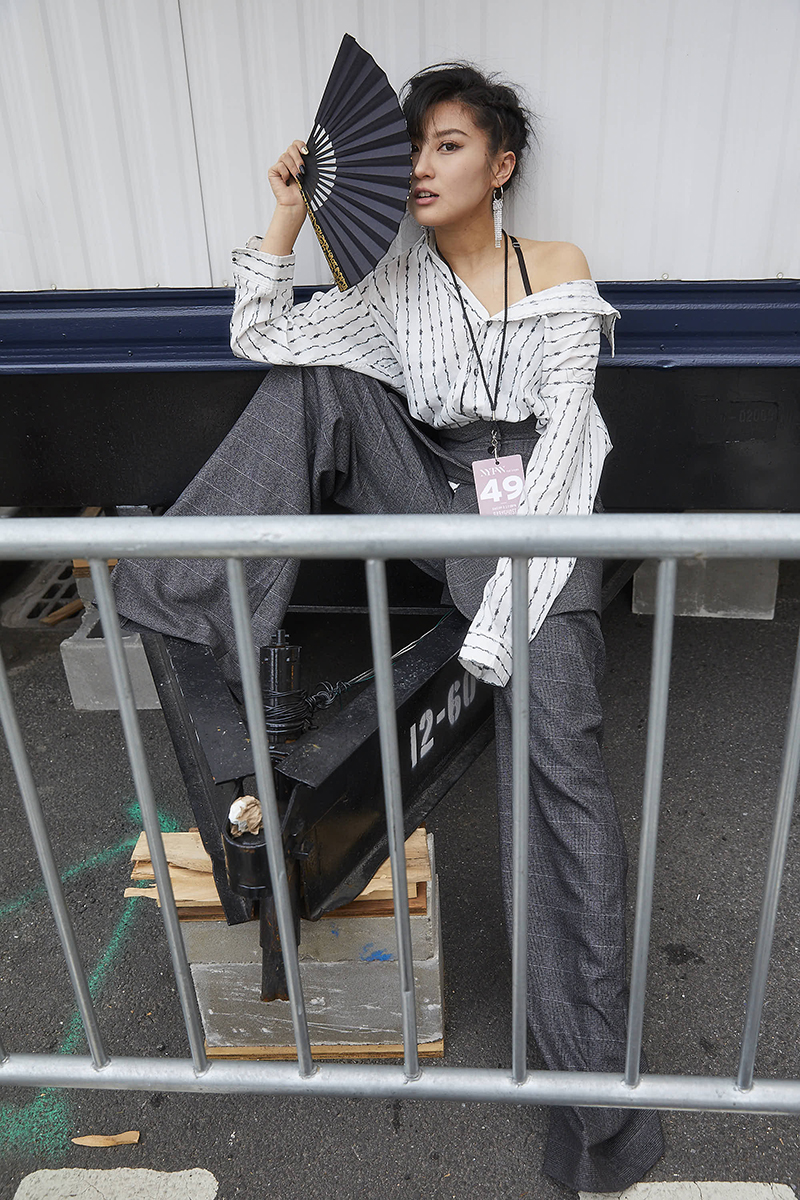 How Marketers Are Using Blockchain
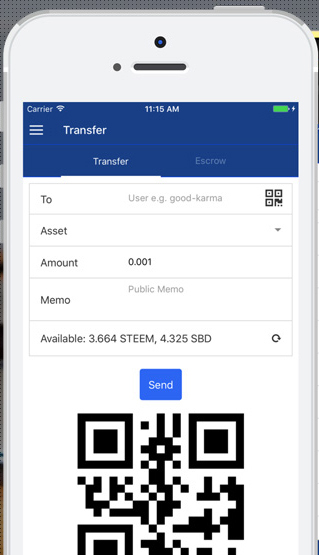 Steem Social Network
Uses Blockchain to reward members for good content
Members vote on (like) content
Writers, curators, participants get digital currency that can be exchanged for regular currency 
eSteem mobile interface enables social feature access, fund transfer  
Community is thriving, content is exceptional
Legal and Ethical Implications
When Will it Become Mainstream?
Blockchain technology is in its infancy, so growth is anticipated to be slow and steady. Only a fraction of the world uses the technology now. There is momentum and myriad industries are exploring opportunities to harness the technology. Many analysts expect it to become mainstream in three to five years.
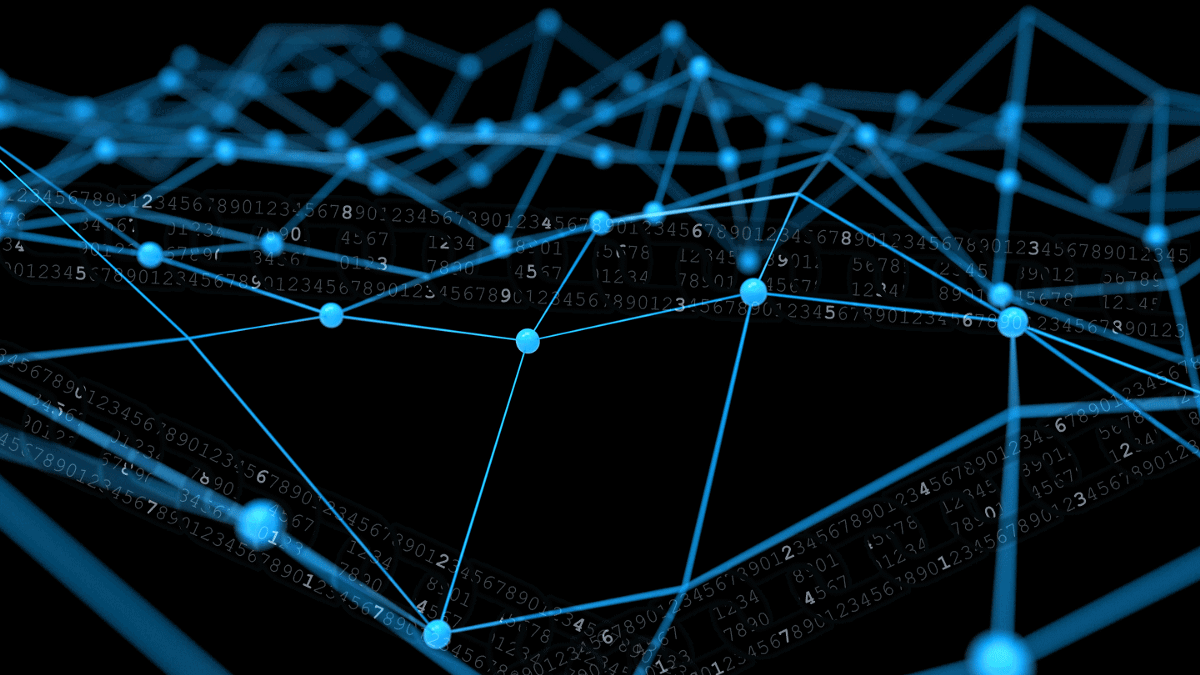 Mobile Marketing Recommendations
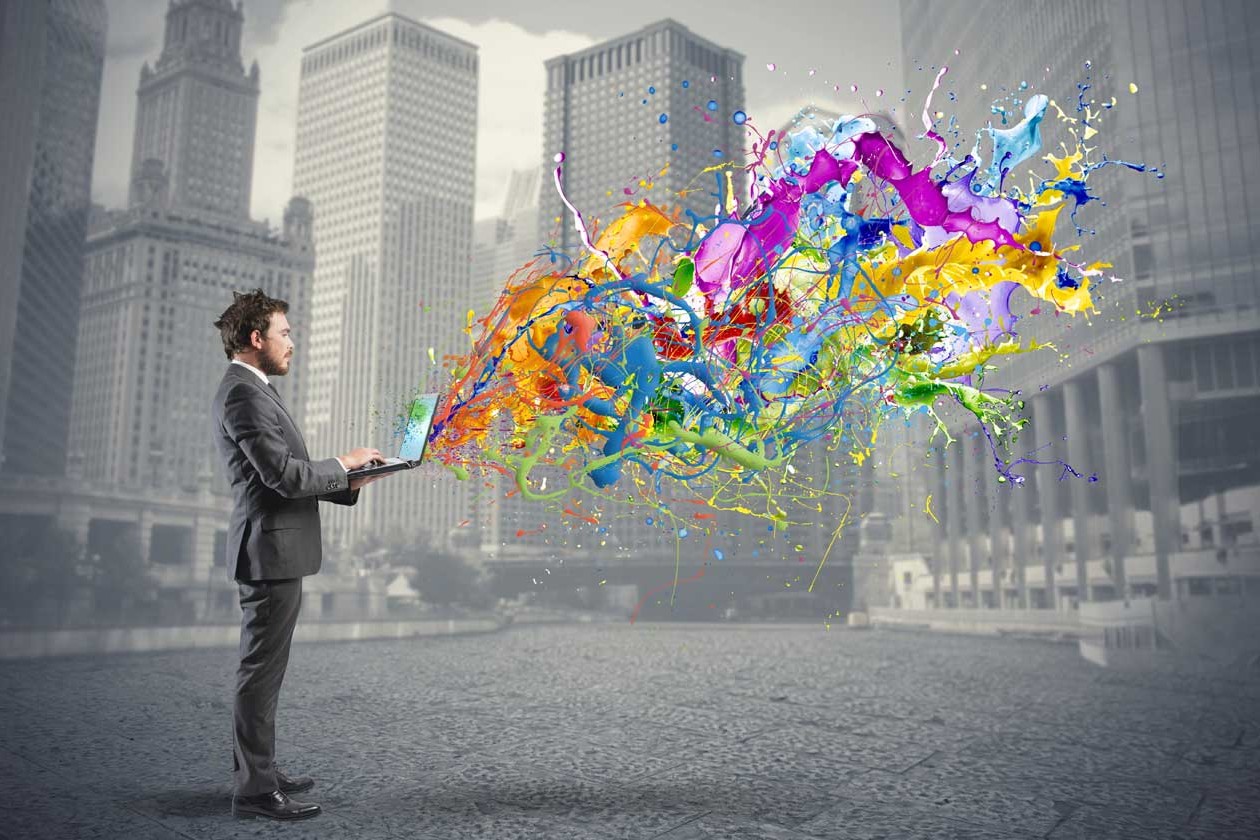 Encourage creative thinking and innovation within the company. Envision ways to incorporate the technology within two years and consider it in strategic planning.
Form a cross-functional team to monitor blockchain developments among peers and other industries.
Learn from mistakes made by other companies with blockchain.
Keep on track with budgeting – proven marketing strategies will delivera better ROI than re-allocating resources to an unproven technology.
Mobile Marketing Recommendationscontinued
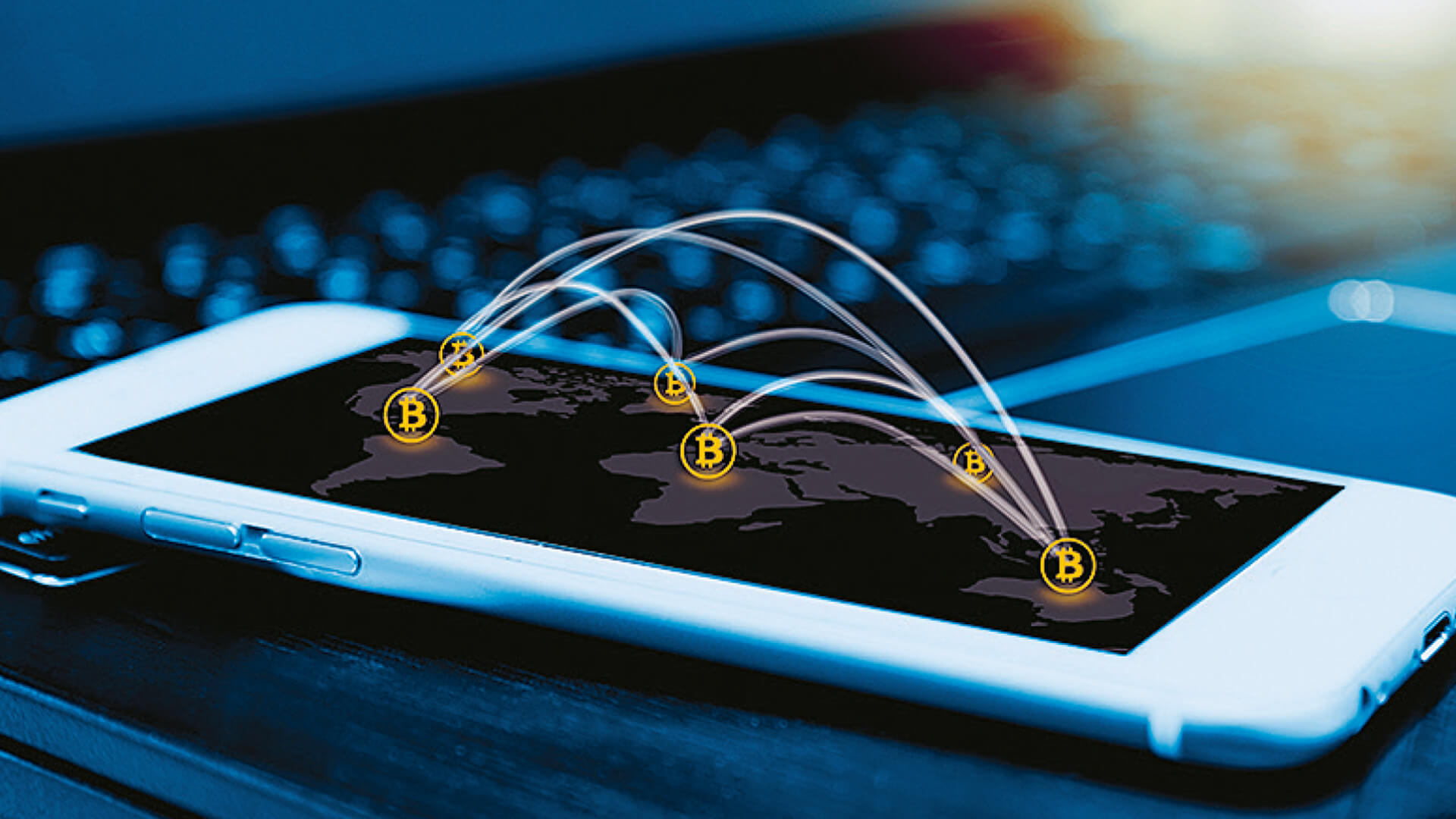 Consider future marketing opportunities:
Customer intelligence – pay via blockchain for individual customer psychographic and behavioral information
Social media – verify number of actual followers (versus bots) of influencers before including influencers in marketing strategies and campaigns
Use blockchain to verify digital ad impressions and clicks to boost ROI
Consumer Benefits
Works Cited
Marr, Bernard. (2017, September 21). 14 Things Everyone  Should Know About Blockchains. Retrieved April 29, 2018 from https://www.forbes.com/sites/bernardmarr/2017/09/21/14-things-everyone-should-know-about-blockchains/#3c65dbd8252aInstitute for the Future. (2016, April 18). Understand the Blockchain in Two Minutes. Retrieved April 22, 2018 from https://www.youtube.com/watch?v=r43LhSUUGTQLovelock, John-David. Reynolds, Martin. Granetto, Bianca Francesca. Kandaswamy, Rajesh. (2017, March 02). Forecast: Blockchain Business Value, Worldwide, 2017-2020. Retrieved April 22, 2018 from https://www.gartner.com/doc/3627117/forecast-blockchain-business-value-worldwide(2018, January 18). The Blockchain Market is Expected to Grow. Retrieved May 05, 2018 from https://www.prnewswire.com/news-releases/the-blockchain-technology-market-is-projected-to-grow-669923133.htmlLoeb, Larry. (2017, May 23). IBM Study: Blockchain Adoption on the Rise. Retrieved May 04, 2018 from https://securityintelligence.com/news/ibm-study-blockchain-adoption-on-the-rise/(2018, February 12). Worldwide spending on blockchain services to reach $8.1 billion in 2021. Retrieved May 05, 2018 from https://www.helpnetsecurity.com/2018/02/12/worldwide-spending-on-blockchain-services/
Works Cited - continued
Mearian, Lucas. (2018, January 18). What is blockchain? The most disruptive tech in decades. Retrieved May 02, 2018 from https://www.computerworld.com/article/3191077/security/what-is-blockchain-the-most-disruptive-tech-in-decades.htmlIansiti, Marco and Lakhani, Karim R. (2017, January-February). The Truth About Blockchain. Retrieved May 02, 2018 from https://hbr.org/2017/01/the-truth-about-blockchainJacobs, Rose. (2018, February 12). The good and bad of blockchain. Retrieved May 04, 2018 from http://review.chicagobooth.edu/finance/2018/article/good-and-bad-blockchainForbes Agency Council. (2018, February 27). 10 Ways Blockchain Could Change the Marketing Industry This Year. Retrieved May 02, 2018 fromhttps://www.forbes.com/sites/forbesagencycouncil/2018/02/27/10-ways-blockchain-could-change-the-marketing-industry-this-year/#3f8c7ed648baPathak, Shareen. (2016, December 15). How blockchain might be useful in marketing and advertising. Retrieved May 02, 2018 from https://digiday.com/marketing/blockchain-tech-might-useful-marketing/(2018, January 02). Chanticleer Holdings to Deploy Mobivity’s Blockchain Technology to Power Cryptocurrency Rewards Program. Retrieved April 24, 2018 from https://globenewswire.com/news-release/2018/01/02/1277006/0/en/Chanticleer-Holdings-to-Deploy-Mobivity-s-Blockchain-Technology-to-Power-Cryptocurrency-Rewards-Program.html